PRINCIPALI ALTERAZIONI DELLA MEMBRANA PLASMATICA
ALTERAZIONI GROSSOLANE DI STRUTTURA
ALTERAZIONI DEL TRASPORTO
ALTERAZIONI DI ESPRESSIONE/FUNZIONI RECETTORIALI
ALTERAZIONI NELL’ESPRESSIONE DI RECETTORI
1. Difetti di espressione su base genetica:

Difetti di espressione o internalizzazione del recettore per LDL (LDL-receptor)

Difetti di espressione per recettori adesivi:
     Leukocyte Adhesion Deficiency Syndromes (LADs) (Leucociti)
     Sindrome di Bernard-Soulier (Piastrine)
     Tromboastenia di Glanzmann (Piastrine)

Difetti di espressione per recettori per ormoni
2. Difetti di espressione (down-modulation) su base acquisita:

Ridotta espressione LDL-receptor per eccessivo accumulo di colesterolo intra-
     cellulare

“Down-modulation” di recettori adrenergici nello scompenso cardiaco

“Down-modulation” di trombomodulina sull’endotelio nel corso di risposte infiammatorie
3. Aumentata espressione (up-modulation):
Aumentata espressione di recettori adesivi su endotelio e leucociti nella flogosi
Aumentata espressione di recettori per citochine/recettori per patogeni in cellule 
   dell’immunità innata e adattativa
Aumentata espressione di Fattore tessutale in cellule endoteliali e infiammatorie
Aumentata espressione di recettori per fattori di crescita in cellule proliferanti o
    neoplastiche
ALTERAZIONI NELLA FUNZIONE DI RECETTORI
Difetti di FUNZIONE su base genetica:

Geni mutati codificano per recettori che trasducono il segnale anche in assenza/basse concentrazioni di ligandi

Geni mutati codificano per proteine citoplasmatiche che fanno parte dei sistemi di trasduzione del segnale con
          guadagno di funzione (gain-of-function) di funzione

Geni mutati codificanti per proteine  ad attività di regolazione negativa di componenti della trasduzione del segnale 
         hanno una ridotta attività inibitoria (loss-of-function)
2. Difetti di FUNZIONE  su base acquisita:

 Fattori esogeni (tossine batteriche, sostanze tossiche) o endogeni (ormoni, molecole biologicamente attive, risposte dell’ospite a danni di diversa natura) alterano la trasduzione del segnale da parte di recettori modificando la funzione di componenti della trasduzione del segnale
intestino
chilomicrone
tessuti periferici
microcircolo
lipoproteinlipasi
fegato
VLDL
IDL
LDL
APO-E
APO-B100
APO-E
RECETTORI PER LIPOPROTEINE
I. LDL-Receptor
ubiquitario
L’espressione è regolata
II. LRP (LDL-Receptor Related Protein)
ubiquitario
L’espressione non è regolata
LDL “modificate”
altri
LDL “modificate”
LDL “modificate”
altri
HDL
III. Scavenger Receptors (SR)
monociti/macrofagi
L’espressione non è regolata
SR-A
mon./macr.; cells endo-
teliali; adipociti
fegato; tessuti sintetizzanti
ormoni steroidei
SR-B1
SR-B2
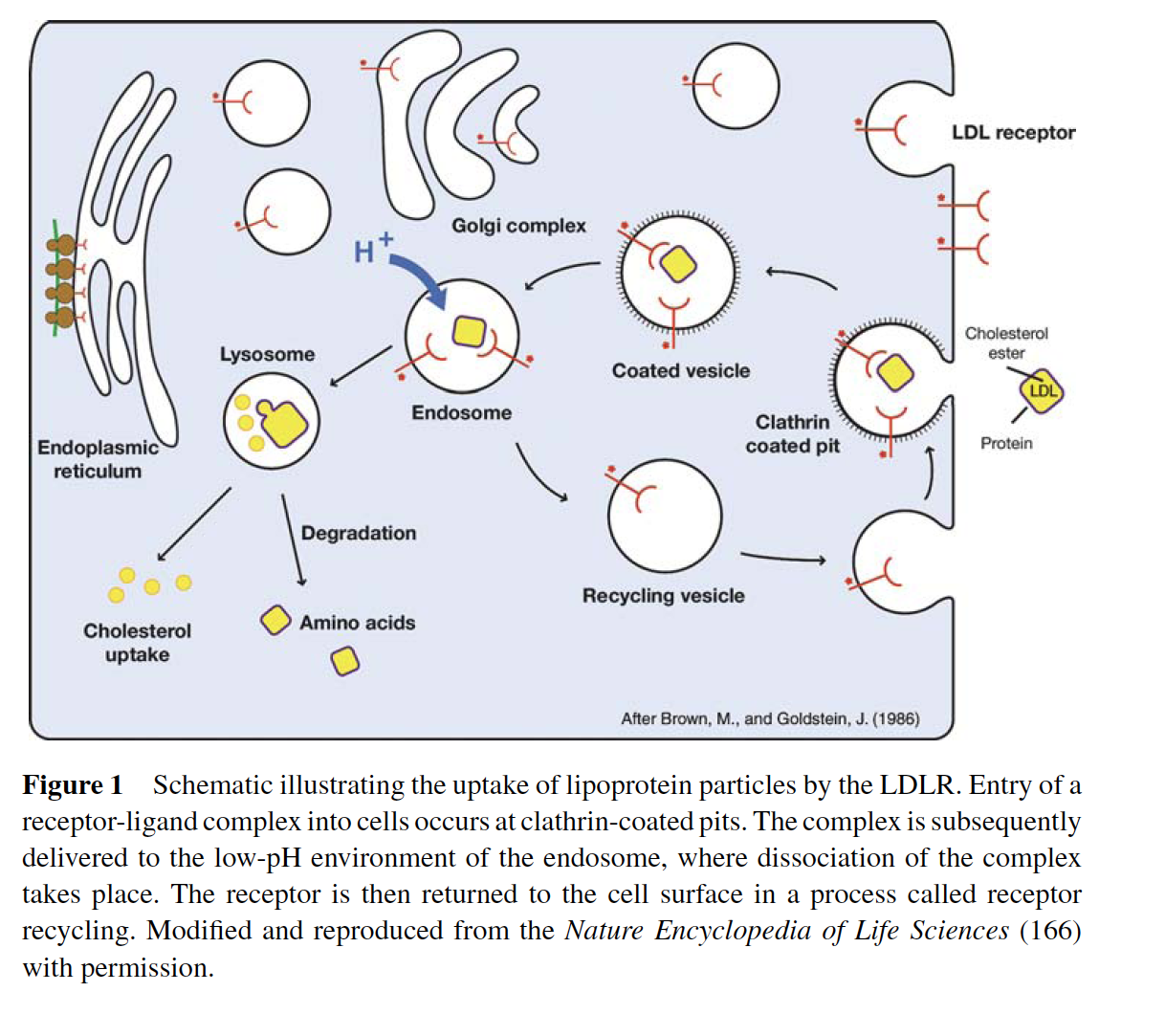 Lisosoma secondario
3
-
lipidi
aminoacidi
colesterolo
NEOSINTESI
1
2
Inibizione HMGCoA REDuttasi
Attivazione ACAT
NUCLEO
Inbizione neosintesi
Accumulo esterificato
basic  helix-loop-helix leucin zipper
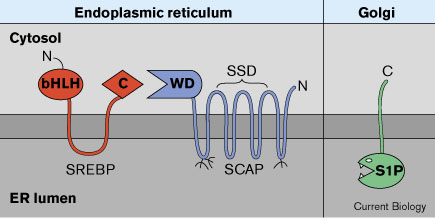 SREBP cleavage activating protein
sterol regulatory element-binding protein
Site 1 protease
SREBP 1c e 2: fegato e tessuti mammiferi (regolano trascrizione di geni diversi)
SREBP 1a: regola trascrizione di tutti i geni SREBP regolati (espressione in linee cellulari)
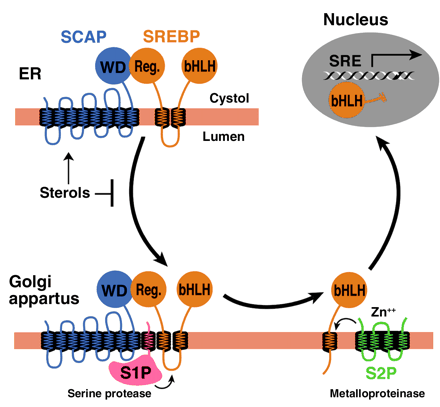 Immunofluorescenza con Ab anti-SREBP 2
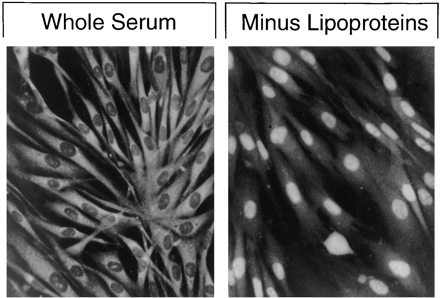 VLDL (diminuita sintesi)
acido nicotinico
FEGATO
Sali biliari
FEGATO E TESSUTI PERIFERICI
VIE BILIARI
statine
-
HMGCoAR*
acetilCoA
colesterolo
*hydroxymethyl-glutaryl-CoA reductase
colestiramina
HDL (aumentata sintesi)
Nuovi farmaci inibitori dell’assorbimento di colesterolo
colesterolo
ezetimibe
esteri dello stanolo
SCAVENGER RECEPTOR A
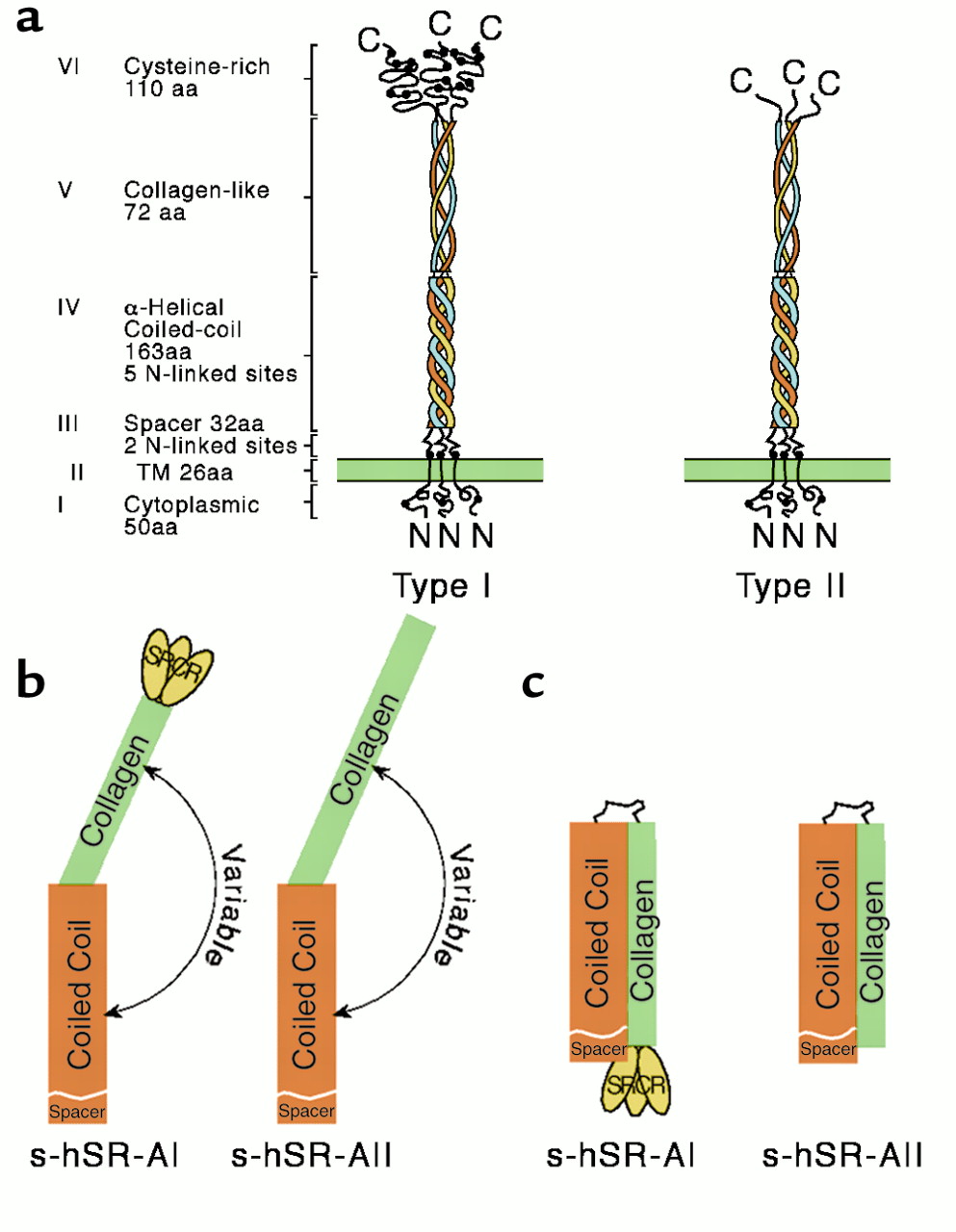 Rohrer at al. Nature 343, 570, 1990
RECETTORI SCAVENGERS (SRs)
Classe di recettore e nome                  Espressione             Ligandi
SR-A:
Macrophage Scavenger Receptor Type I
Macrophage Scavenger Receptor Type I
Monociti/macrofagi
OxLDL, Altri
SR-B:
SR-BI (Recettore per HDL)



SR-BII (CD36)
Fegato, tessuti sintetizzanti ormoni 
steroidei

Leucociti, Piastrine
Cell endoteliali, 
Adipociti
HDL, OxLDL



OxLDL, trom-
bospondina, cells 
Apoptotiche
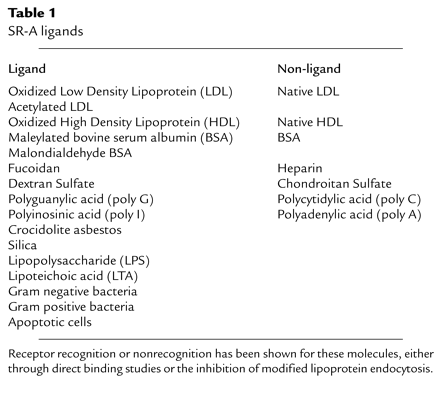 Binder CJ et al. Nature Medicine 8:1218, 2002
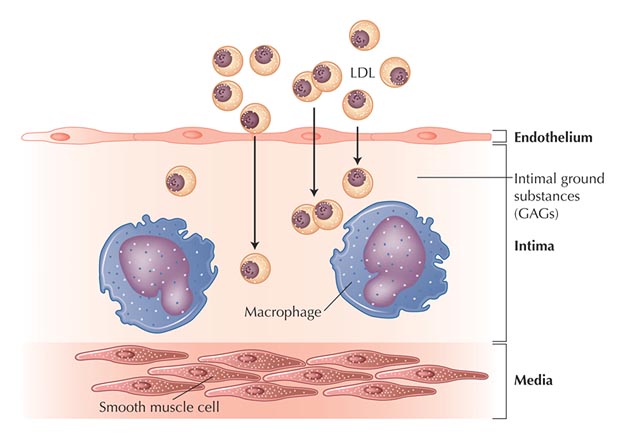 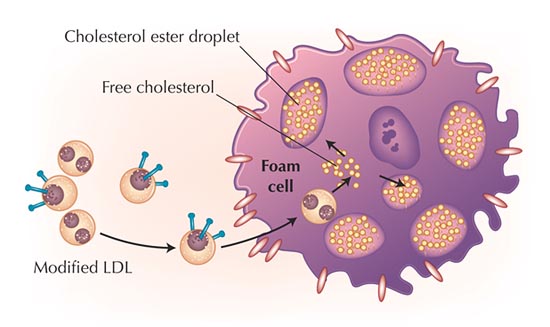 La carbamilazione di proteine rappresetna un nuovo meccanismo di modificazione di lipoproteine implicato nell’aterogenesi
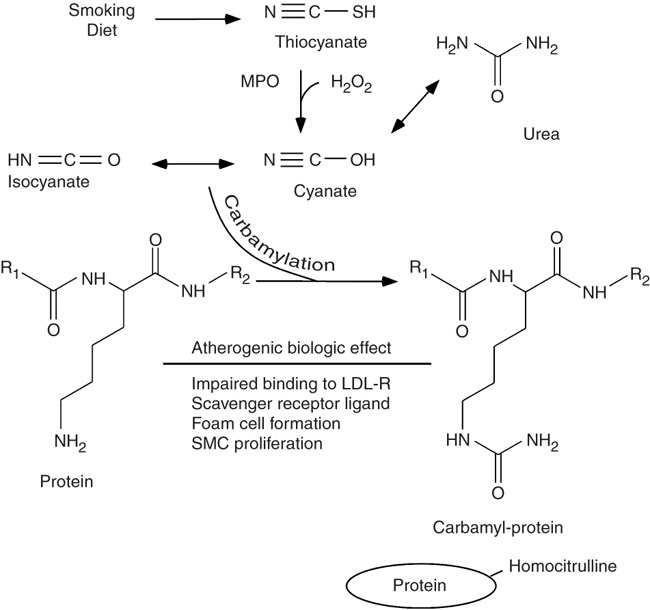 Wang et al. Nature Medicine 13:1176-1184, 2007
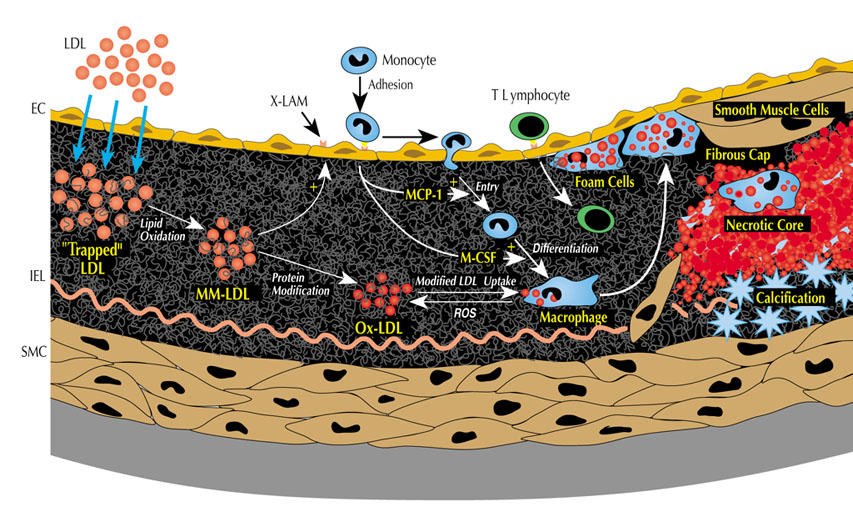